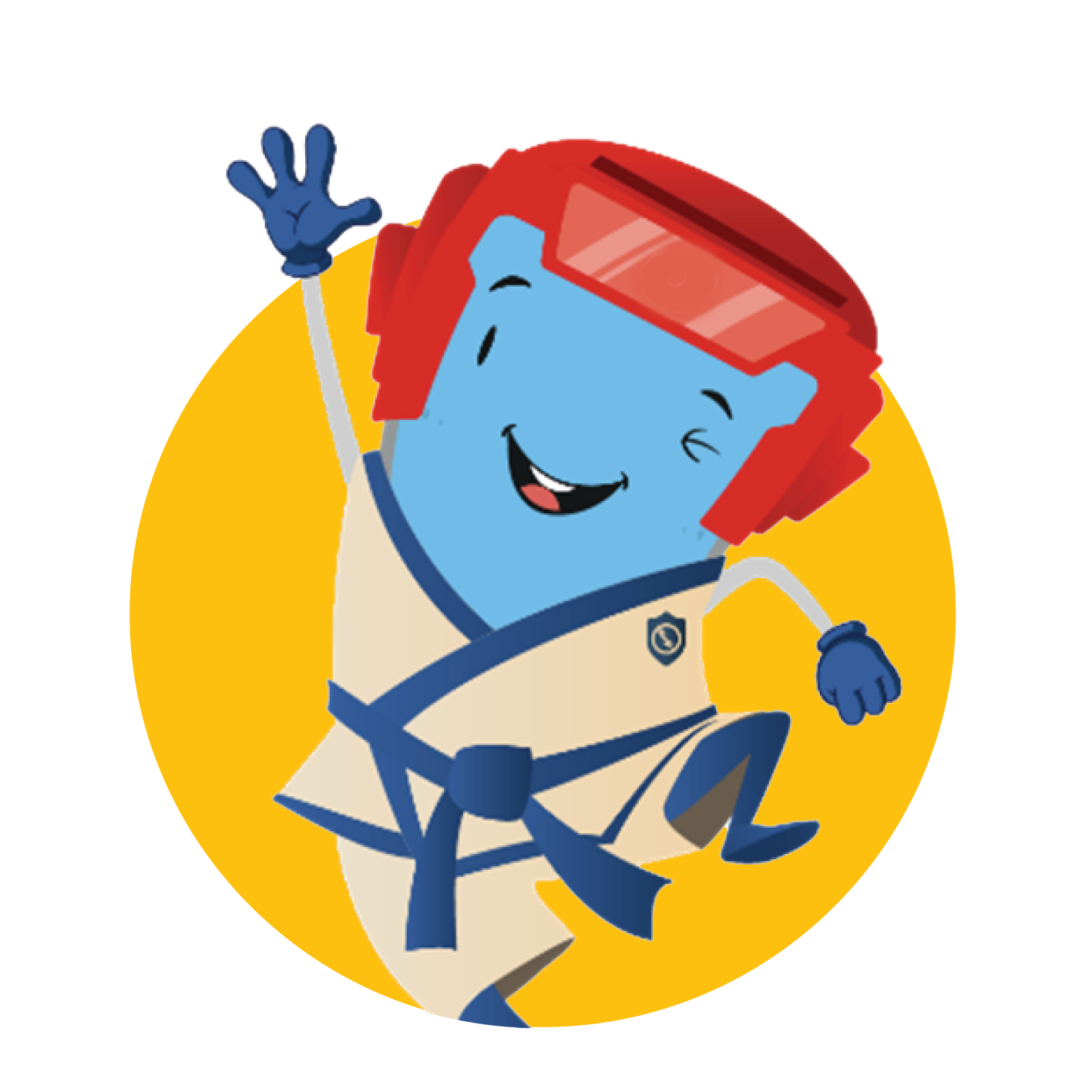 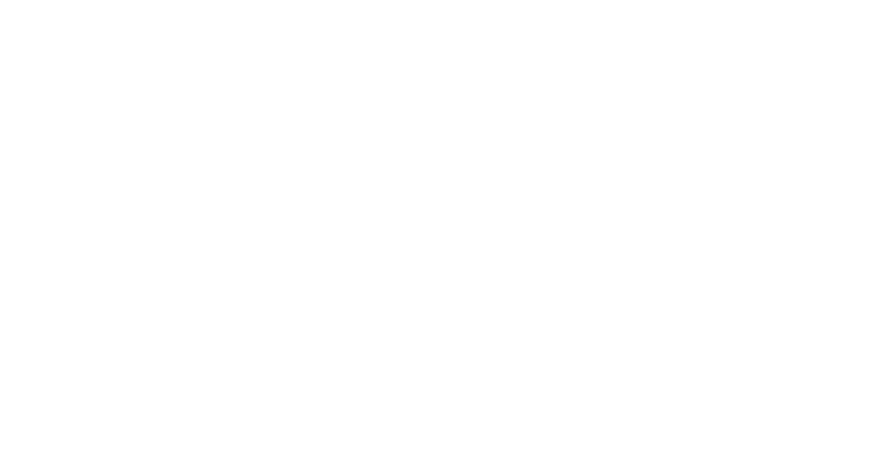 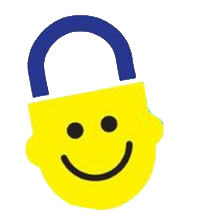 Episodio 2: Datos personales
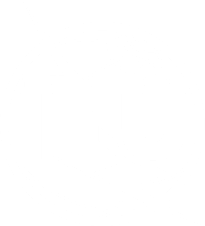 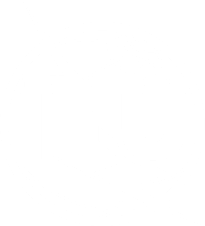 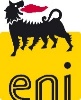 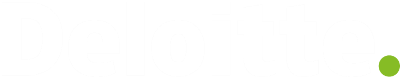 Episodio 2: Datos personalesHogar
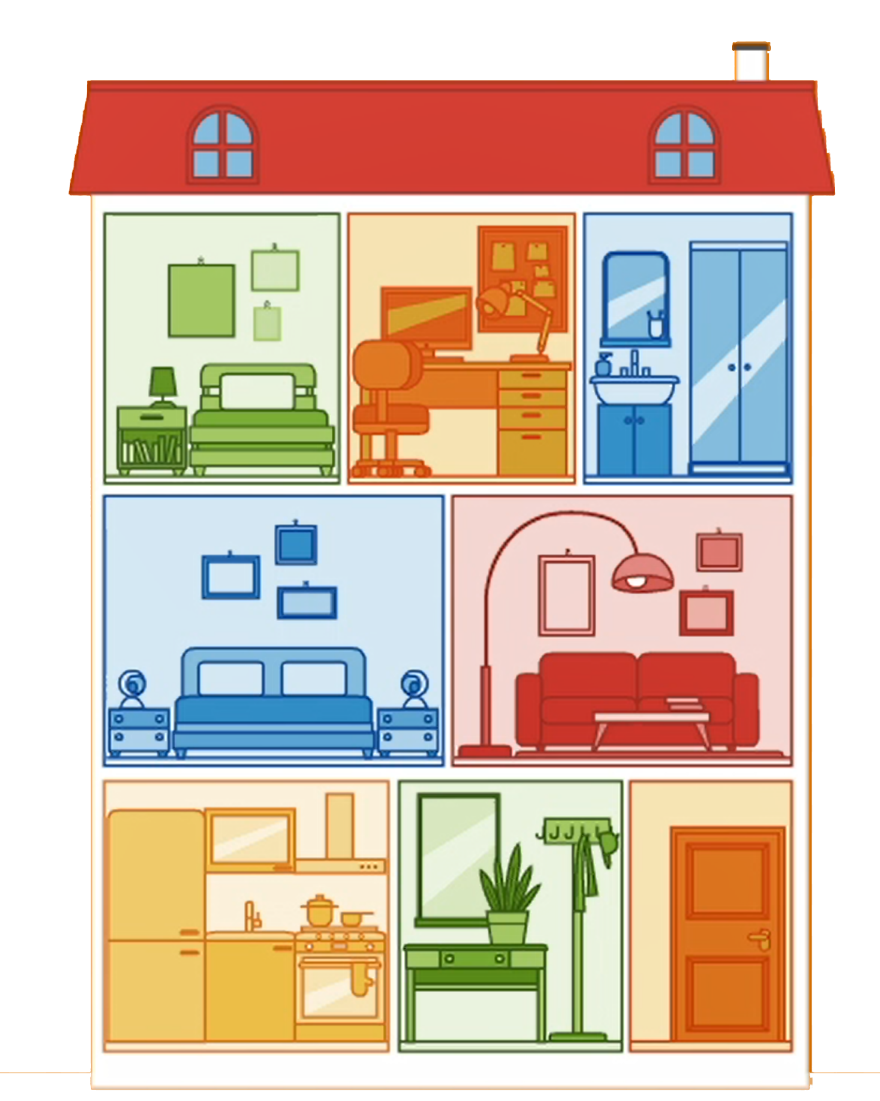 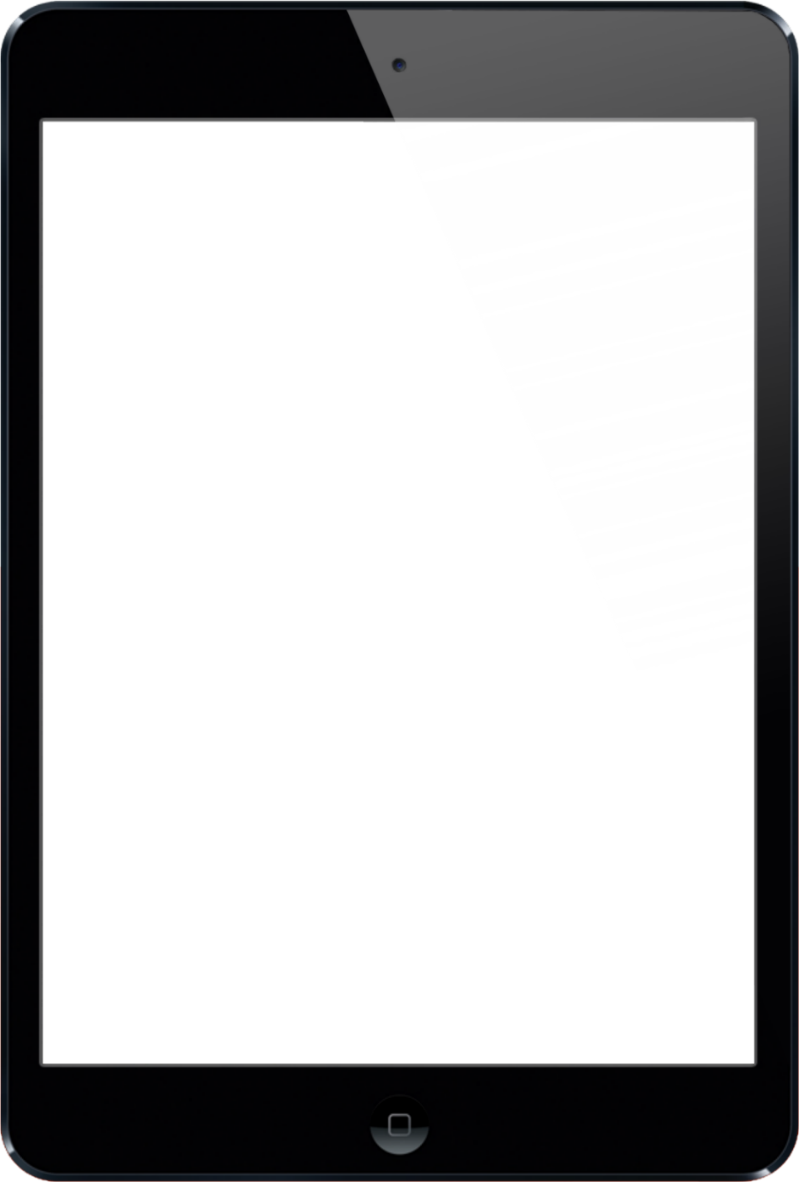 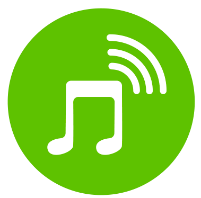 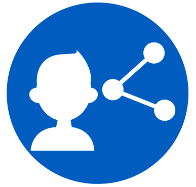 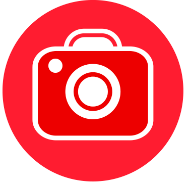 Las aplicaciones son las habitaciones de tu
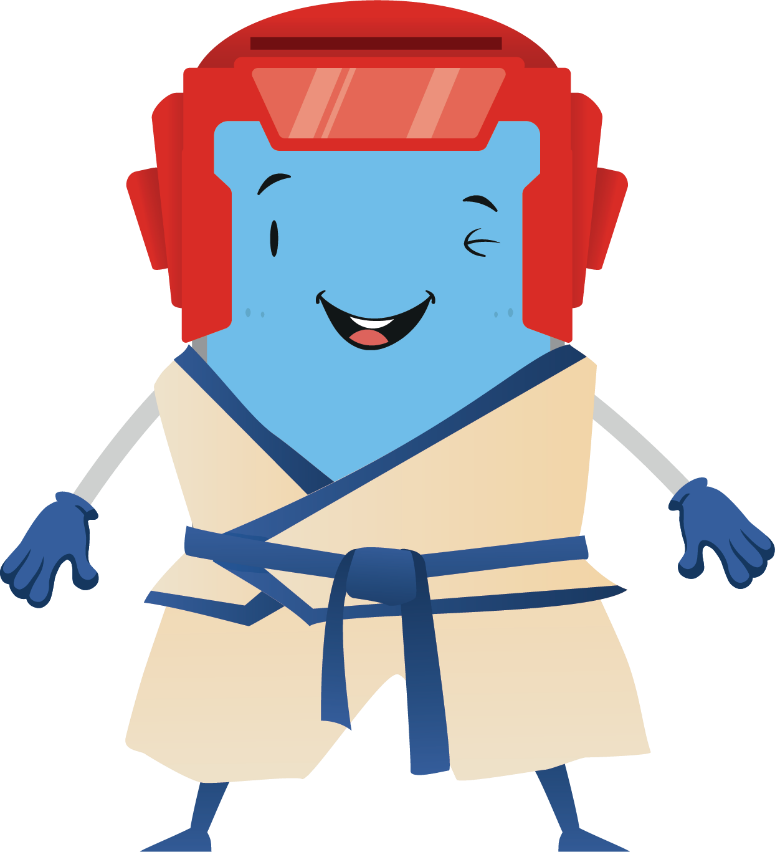 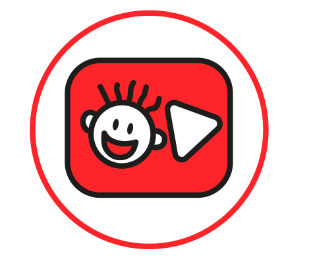 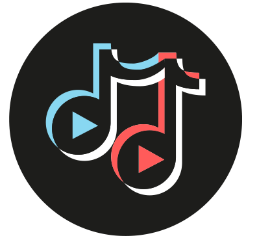 casa digital
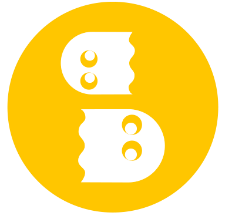 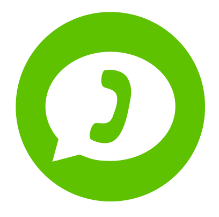 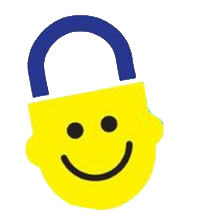 Episodio 2: Datos personalesHogar
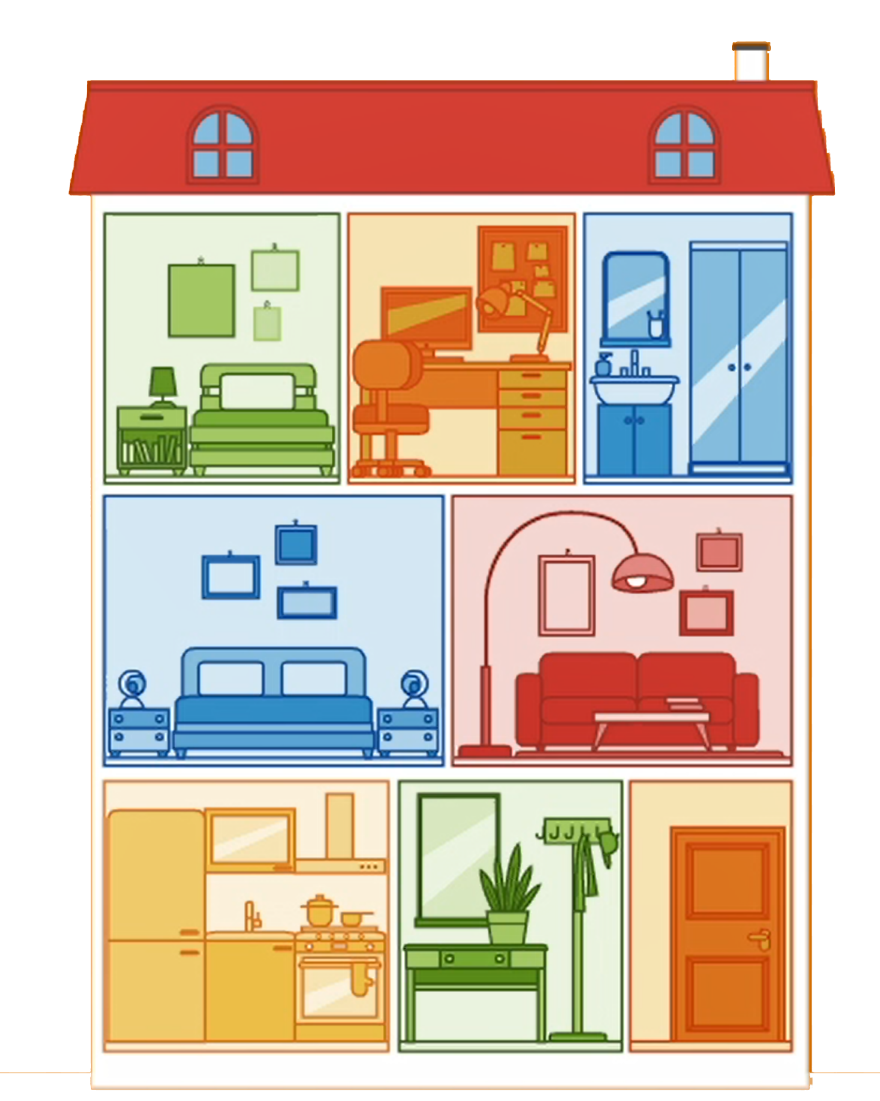 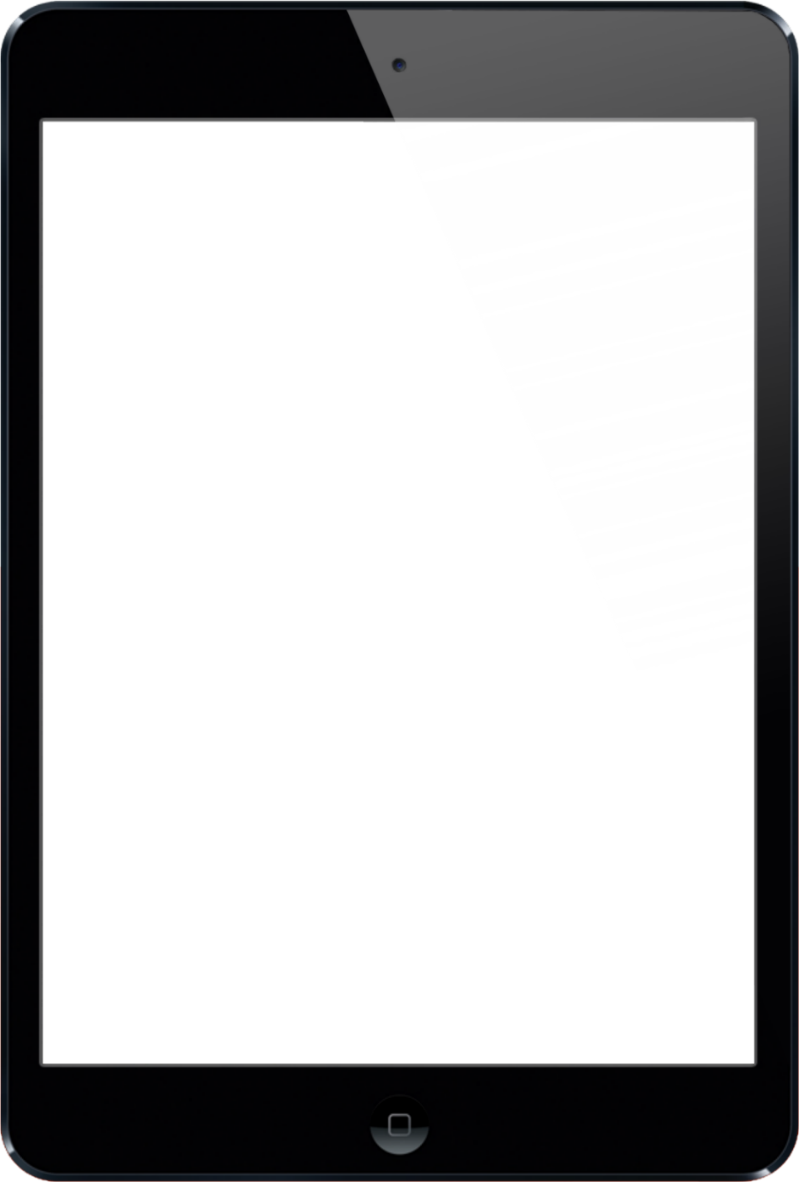 ⬤  Fotos
⬤ Fotos de tus    amigos
 ⬤ Chat
  ⬤ Ubicación
⬤ Nombre
⬤ Apellidos
 ⬤ Fecha de   nacimiento
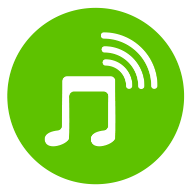 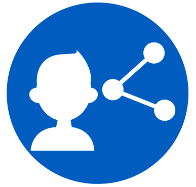 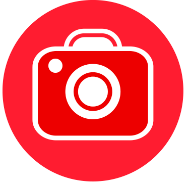 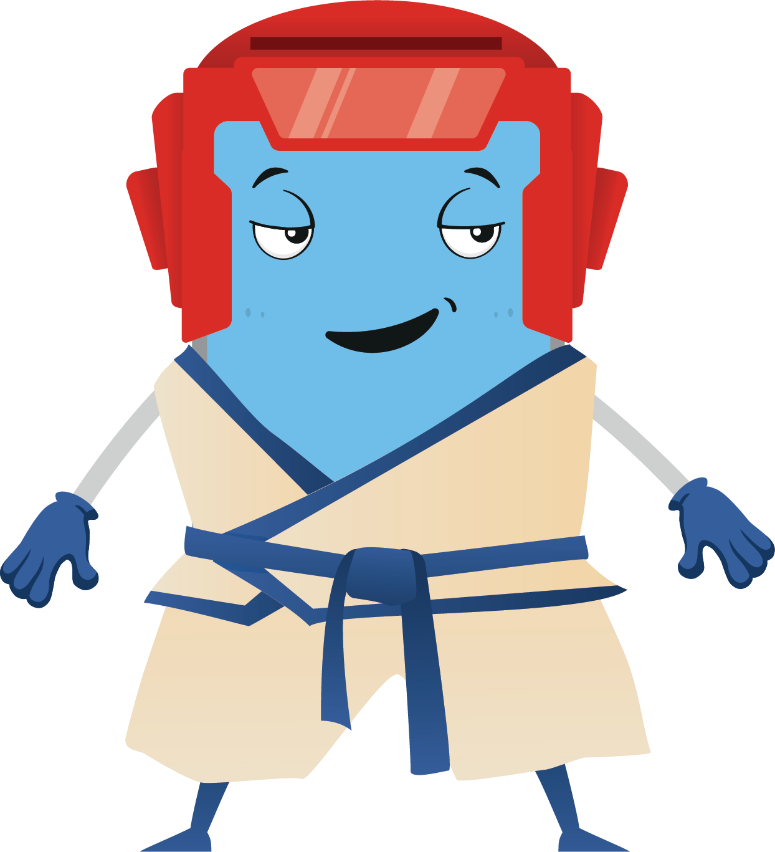 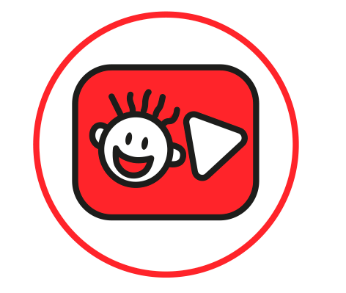 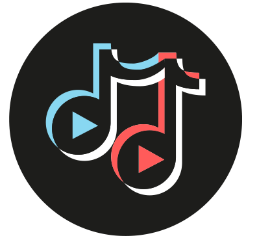 ⬤ Teléfono 
⬤ Chat con amigos 
⬤ Información secreta
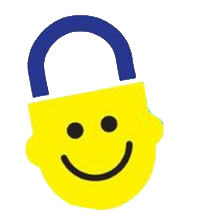 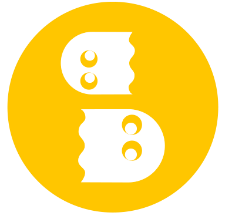 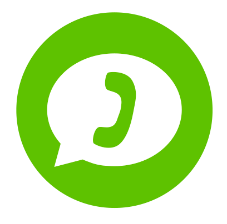 Episodio 2: Datos personalesTu información personal
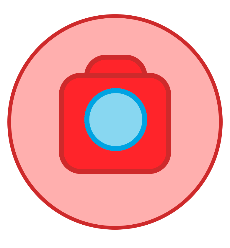 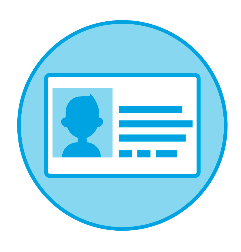 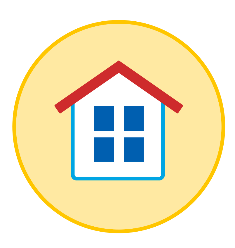 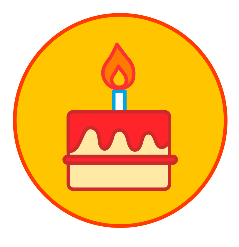 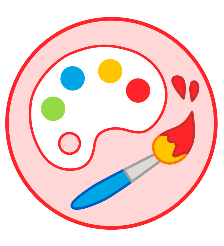 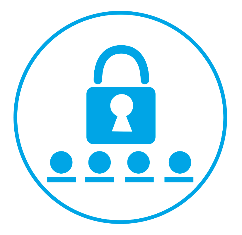 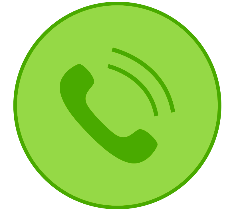 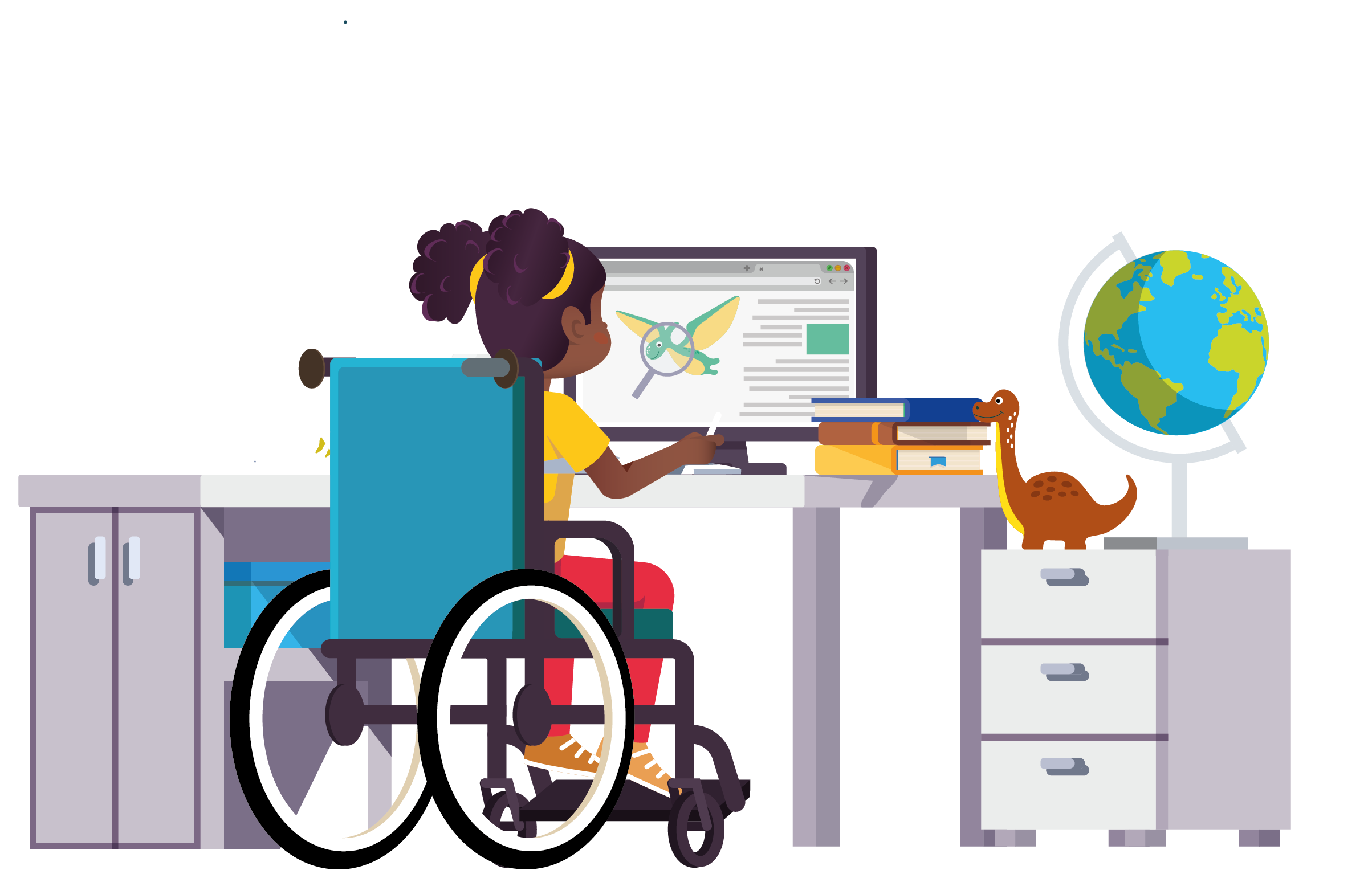 Nombre y apellidos
Domicilio
Teléfono
Fotos y vídeos
Fecha de nacimiento
Aficiones y pasiones
Contraseña
Información que te identifica y caracteriza, tal como
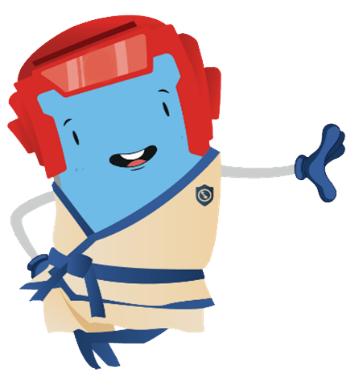 Episodio 2: Datos personalesSé prudente en línea
Configura tu perfil como "privado"
Nunca des tus datos personales
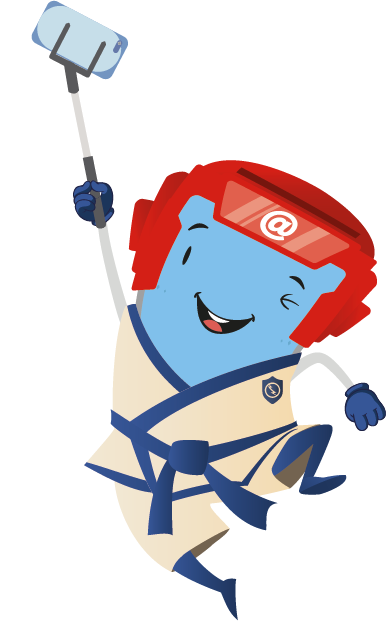 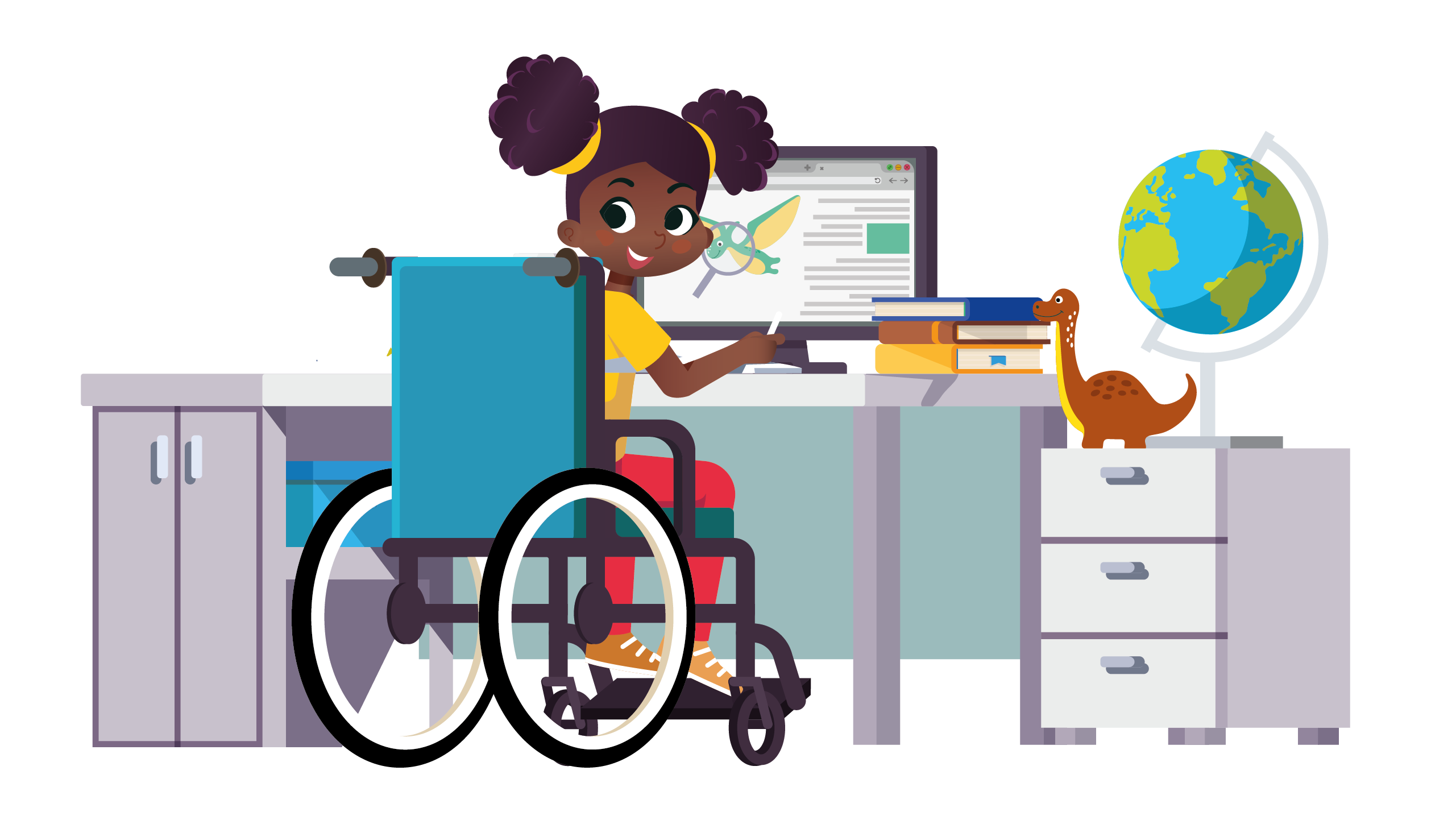 Antes de publicar algo de otra persona, pídele permiso
Episodio 2: Datos personalesPartage d'informations
Tu cantante preferido
Tu direcciónde correo electrónico
¿Cuál es lainformaciónpersonal queno debes facilitarpor Internet?
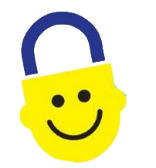 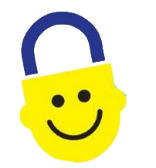 Tu número de teléfono
Tu nombre y apellidos
El color quemás te gusta
El nombre detu madre
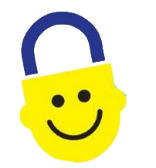 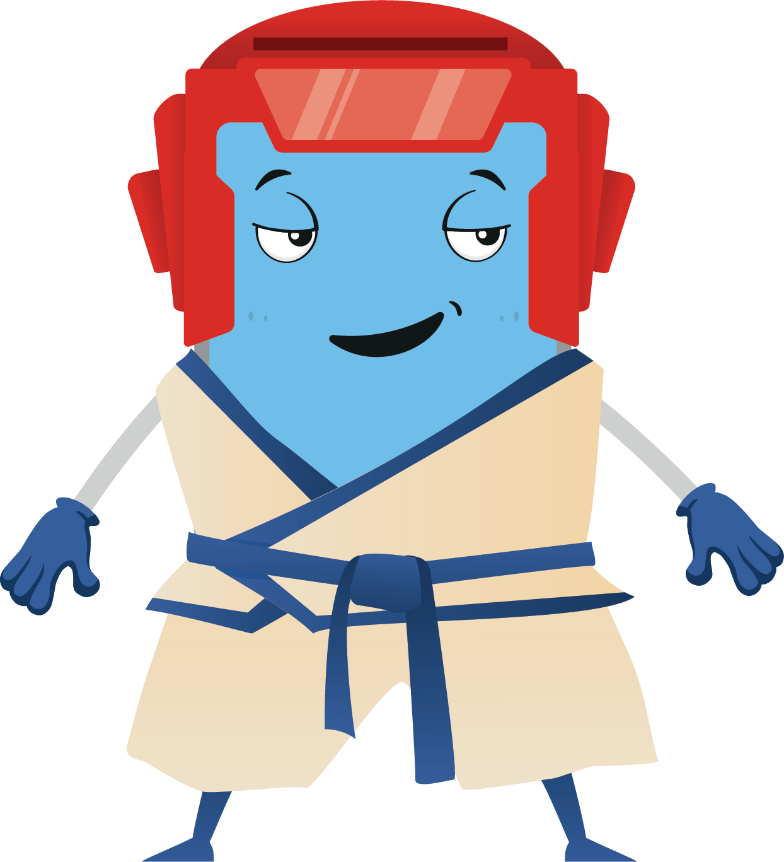 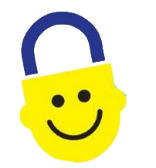 El nombre de tu colegio
Tu contraseña
Tu equipode fútbol
El nombre de tu mascota
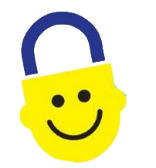 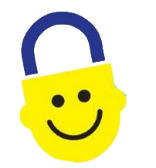 Tu fecha de nacimiento
Tu domicilio
Tu programade televisiónpreferido
La comida quemás te gusta
¡Hasta pronto!www.itu-cop-guidelines.com
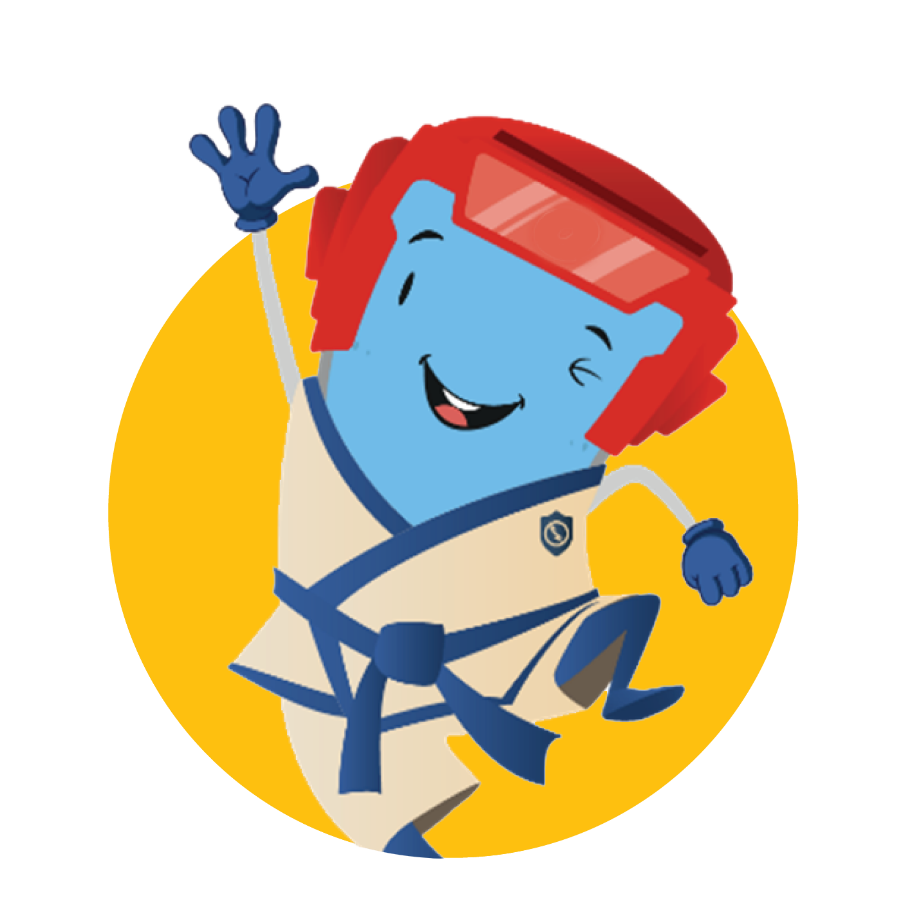 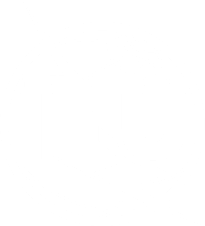 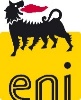 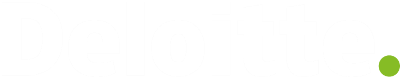